Развитие лыжного спорта в России
Рякина  Наталья  Евгеньевнаучитель  биологии  МКОУ  СОШ  п. КосиноЗуевского  района  Кировской  области
Лыжи человек придумал очень давно. У берегов Белого моря встречаются выбитые на скалах изображения лыж, а на Скандинавском полуострове найдены лыжи, которым 2- 4 тысячи лет.
Еще древний человек придумал обтягивать деревянные обрубки шкурой зверей, чтобы лучше скользить. Такие лыжи можно увидеть в музеях лыжного спорта. Долгое время ступающие лыжи и скользящие применялись одновременно. Посмотрите, вот такие ступающие лыжи были у древних людей
Появление лыж было обусловлено потребностью человека добывать на охоте пищу зимой и передвигаться по местности, занесенной снегом. Например, царь Иван III при завоевании Югорской земли (Западная Сибирь) послал специальную лыжную рать, которая успешно воевала в суровых условиях Сибири.
Лыжный спорт в России начал развиваться в конце прошлого столетия. Это стало одной из причин, почему довольно длительное время лыжники России уступали спортсменам Скандинавии, кроме того, в конце XIX в. занятия лыжами носили больше развлекательный характер. Любители лыжного спорта совершали прогулки, да и круг любителей лыж был весьма ограничен.
В Москве.,в 1894 г., 7 любителей лыжных прогулок и 13спортсменов - членов Московского клуба велосипедистов - организовали кружок лыжников. Руководители кружка за полгода проделали большую организационную работу, разработали устав будущего Московского клуба лыжников (МКЛ) и провели первое организационное соревнование на звание лучшего лыжника кружка (19.02.1895 г.). Учредительное собрание клуба 25 августа 1895 г. избрало руководящий орган - комитет в составе 11 человек, который возглавил И.П.Росляков. В первый год своего существования клуб насчитывал 36 членов.
Первая организация, руководившая лыжным спортом, получила название Всероссийский союз лыжников(ВСЛ). Но ВСЛ был официально признан царским правительством лишь в 1912 г. Особого влияния на развитие лыжного спорта в России он не оказал, так как не имел материальной поддержки от правительства, а денежные взносы клубов, входящих в его состав, были незначительны.
Соревнования в России проводились тогда только на равнинной местности. Лыжники пользовались длинными (до 3- 3,5 м) лыжами, палками в рост человека и выше. Крепления и обувь (пьексы, с загнутыми носами) применялись мягкие. В основном лыжный инвентарь завозился из Финляндии и Швеции - гоночные узкие лыжи типа "Идеал" и "Хааповеси". В России лыжный инвентарь в массовом порядке не производился. Лыжные мази начали применяться только с 1913 г. Все это определило и технику передвижения - спортсмены применяли только "русский ход".
Горнолыжный спорт стал развиваться в России несколько позднее. В 1906 г. общество "Полярная звезда" вПарголово (под Санкт-Петербургом) построило первый трамплин, с которого можно совершать прыжки на лыжах на 8-10 м. В 1909 и 1912 гг. в Юкках (также под Санкт-Петербургом) были построены два трамплина с длиной прыжка до 20 м. В Москве на Воробьевых горах тоже сооружались трамплины. Кроме того, здесь впервые были проведены соревнования по лыжным гонкам по пересеченной местности. Любители лыжного спорта прилагали много сил к широкому распространению любимого вида, но это были усилия одиночек, которые в условиях нехватки инвентаря, спортивных баз не могли добиться многого.
С первых дней Советской власти Коммунистическая партия и Советское правительство уделяют большое внимание физической культуре и спорту, как одному из важнейших средств коммунистического воспитания трудящихся, укрепления их здоровья, повышения производительности труда и готовности к защите Родины.
В период гражданской войны в апреле 1918 г. в системе военного ведомства страны была создана массовая военная организация - Всевобуч, ведающая военным обучением населения. Одновременно Всевобуч стал первым советским органом, осуществляющим руководство, при активном участии комсомола, физической культурой и спортом в кружках, создаваемых на фабриках, заводах, в учебных заведениях. Тем самым было положено начало массовому физкультурному движению в стране. Прежние спортивные клубы, в том числе и лыжные, созданные еще в дореволюционной России, а также местные и всероссийская лиги продолжали свою деятельность до весны 1923 г.
27 июня 1923 г. при Всероссийском Центральном Исполнительном Комитете был учрежден Высший совет физической культуры (ВСФК) для руководства физической культурой и спортом в стране.Первенства страны (РСФСР) по лыжным гонкам начали проводиться среди мужчин с 1920 г., среди женщин с 1921 г.В 1924 г. в Москве состоялся первый зимний праздник. Соревнования по лыжным гонкам среди мужчин и женщин, проведенные в программе праздника, считаются первым первенством СССР. Первыми чемпионами СССР по лыжным гонкам были москвичи Дмитрий Васильев и Антонина Михайлова.
Первенства страны по лыжным гонкам в 1929—1931 гг. не проводились. Они возобновились с 1932 г. и проходят ежегодно до настоящего времени. Проводились первенства и в годы Великой Отечественной войны, за исключением 1942-го — первого зимнего сезона военного периода. С 1967 г. первенства страны среди взрослых спортсменов называются чемпионатами СССР.В целях поощрения спортсменов за выдающиеся спортивные достижения и активное участие в развитии советского физкультурного движения постановлением Центрального Исполнительного Комитета СССР от 27 мая 1934 г. было учреждено высшее спортивное звание «Заслуженный мастер спорта», которое присваивается высшим органом страны по физической культуре и спорту. В числе первых 22 спортсменов страны, удостоенных в июне 1934 г. этого звания, был лыжник Дмитрий Васильев.
Наши  предки пользовались лыжами на войне и в быту.
Лыжи популярны и в наше время
Для лыж зимой везде дорога; они необходимы охотникам, лесникам, сельским почтальонам, пограничникам.  Без лыж  не обходится ни одна исследовательская экспедиция. Люди разных возрастов и разных профессий, совершают прогулки и походы на лыжах. На лыжах ходят не только дети и взрослые,  они имеются у самолетов,  вертолетов, саней.
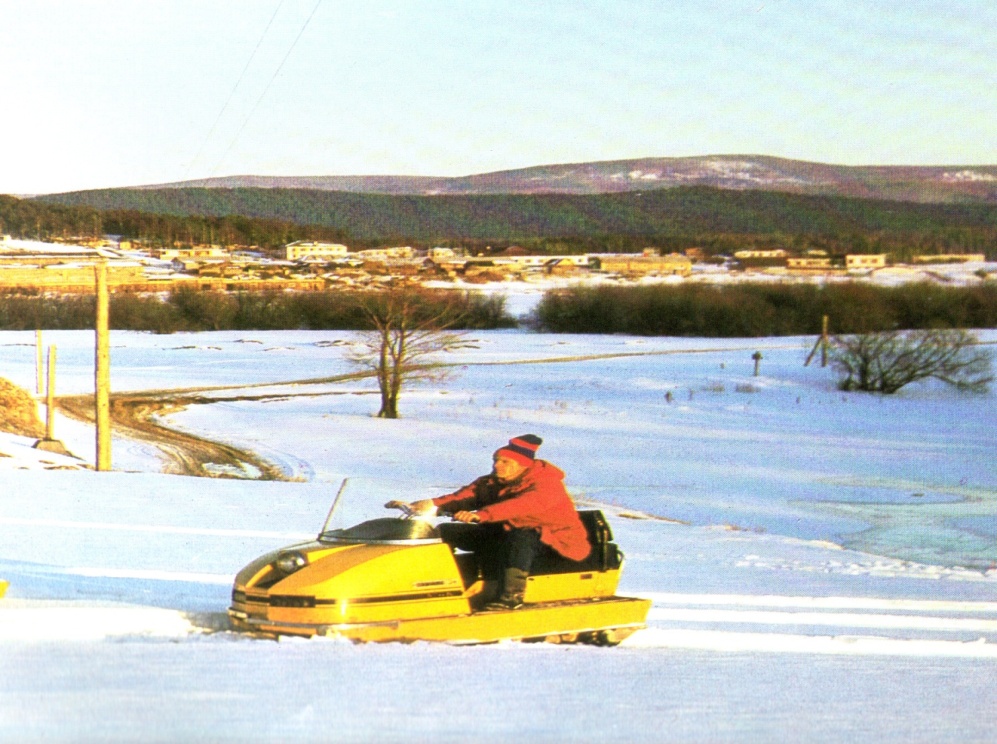 Лыжный спорт включает несколько видов: лыжные гонки, горнолыжный спорт, биатлон (стрельба и гонка), прыжки с трамплина, лыжное двоеборье (прыжки с трамплина и гонка), фристайл.
В последнее время большую популярность приобрел сноуборд — широкая монолыжа, к которой крепятся обе ноги человека. Начиная с 2002 года этот вид спорта стал олимпийским. Соревнования по сноуборду проходят в двух дисциплинах — параллельном слаломе (одновременный спуск с горы сразу нескольких спортсменов) и хафпайпе (это такой специальный снежный желоб, похожий на разрезанную пополам трубу, где спортсмены показывают свое акробатическое мастерство). Сноуборд особенно популярен у молодежи. Среди основных лидеров в этом виде спорта — представители США, Австрии, Франции, Канады
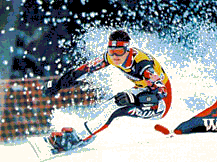 Значение
Ходьба на лыжах очень популярна в нашей стране и является доступным, увлекательным и полезным занятием, прекрасным средством укрепления здоровья, закаливания, развития выносливости. Лыжные прогулки придают бодрость, повышают работоспособность, создают хорошее настроение.
С 2000г. развитие лыжного спорта в России перешло на новый, еще более усовершенствованный уровень. Усиленное внимание со стороны правительства и увеличение спонсирования являются показателями важности лыжного спорта для страны.
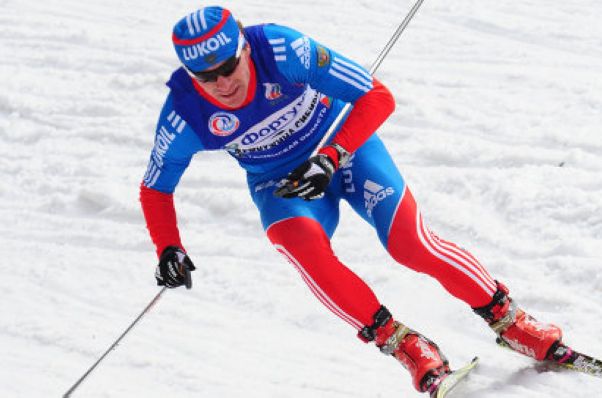 Ведущие российские лыжники:По пять золотых     медалей получили Любовь Егорова и Лариса Лазутина
Никита Крюков
Олимпийский чемпион 2010 года в спринте.
Александр Панжинский
 Серебряный призёр зимних Олимпийских игр 2010 года в индивидуальном спринте
Александр Легков
Олимпийский чемпион Сочи 2014 на марафонской дистанции 50 км.
Максим Вылегжанин
Обладатель двух серебрянных медалей Олимпийских игр в Сочи 2014.
Вятские   спортсмены
Владимир Михайлович Меланьин
первый советский олимпийский чемпион по биатлону 1964 года — индивидуальная гонка на 20 км
Юрий 
Скобов
олимпийский чемпион по лыжным гонкам
Иван 
Иванович 
Бяков 

двукратный чемпион
Олимпийских игр 
по биатлону
Влад Скобелев
Трёхкратный чемпион Универсиады 2011
Спасибо за внимание…..